CARACTERISTICAS CLAVE DE LAS ESCUELAS EFECTIVAS
Pam Sammons
Josh Hilman
Peter Mortimore
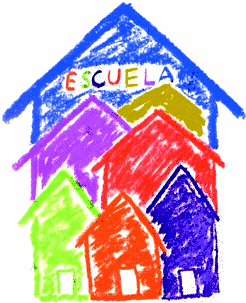 Once factores para las escuelas efectivas
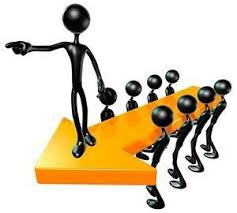 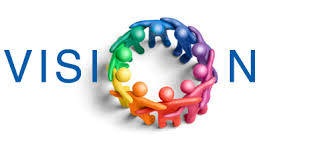 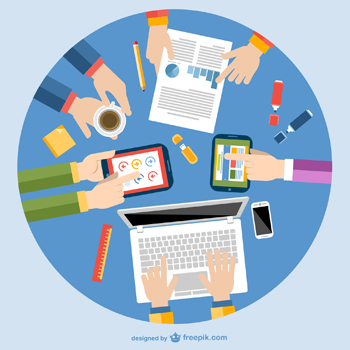 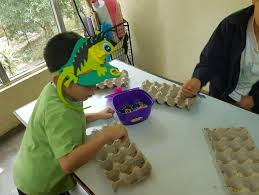 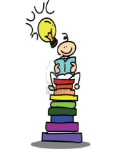 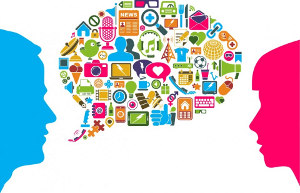 Expectativas elevadas:
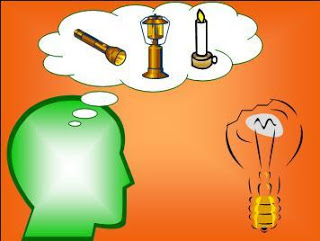 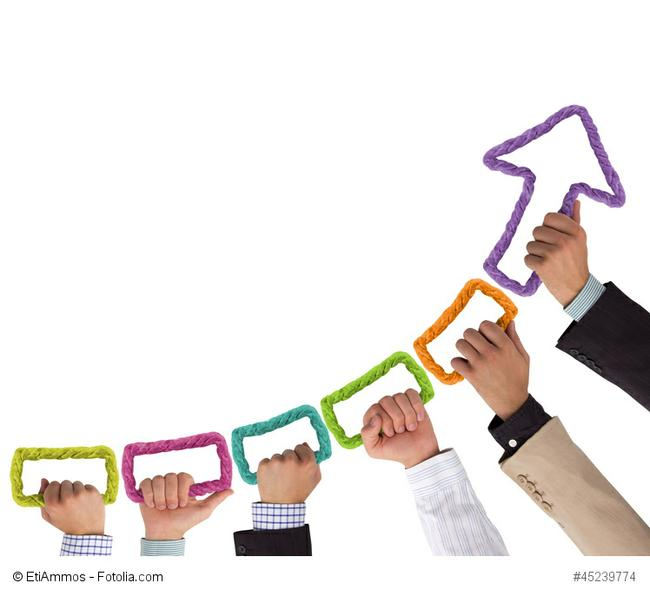 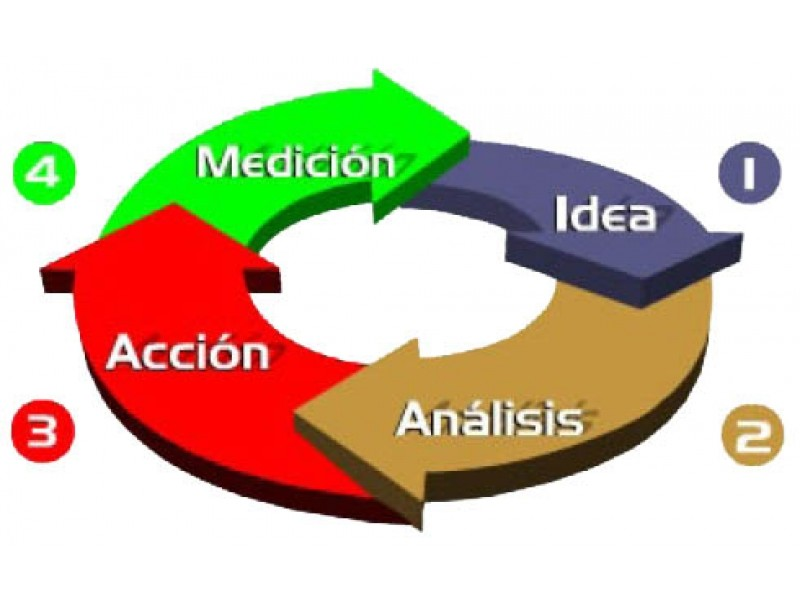 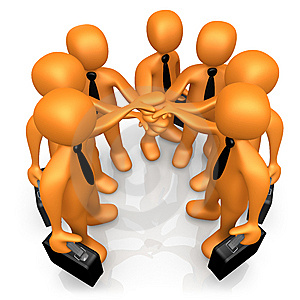 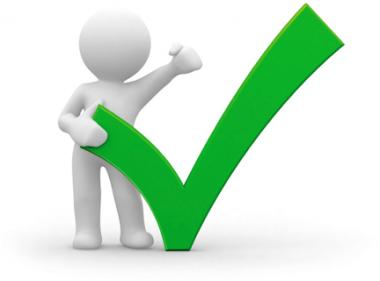 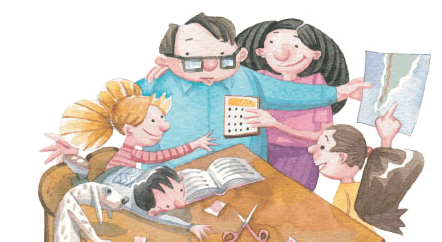